Recuperação Trimestral de Física
ENEM 2012, questão 59
EEEFM “Professora Filomena Quítiba”
NOME:  Viviane de Castro Alves
PROFESSOR:  Lucas Antonio Xavier
Série: 2º M03
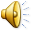 Mapa Conceitual
MEC/INEP
fonte
Educação/
Globo.com
procura
Mapa Conceitual
PODCAST
caminho
Caminho da Faculdade
para
ENEM 2012. 
Que.: 59
domínio
Competências e Habilidades
Enviar
Conceito de Pressão
conteúdos
E-MAIL
Conhecimento
utilidade
Computador
Avaliação
NOTA MÀXIMA
Acessórios
Software
Microfone
PowerPoint
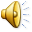 Competências e Habilidades
Competência III- Selecionar, organizar, relacionar, interpretar dados e informações representados de diferentes formas para tomar decisões e enfrentar situações-problema.

Habilidade H25 - Utilizar leis físicas para interpretar processos naturais e tecnológicos que envolvem trocas de calor, mudanças de pressão e densidade ou interações físicas que provoquem movimentos de objetos.
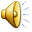 Conceito de Pressão
O termo pressão é utilizado em diversas áreas da ciência como uma grandeza escalar que mensura a ação de uma ou mais forças sobre um determinado espaço, podendo este ser líquido, gasoso ou mesmo sólido.
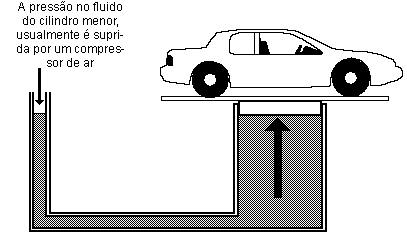 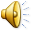 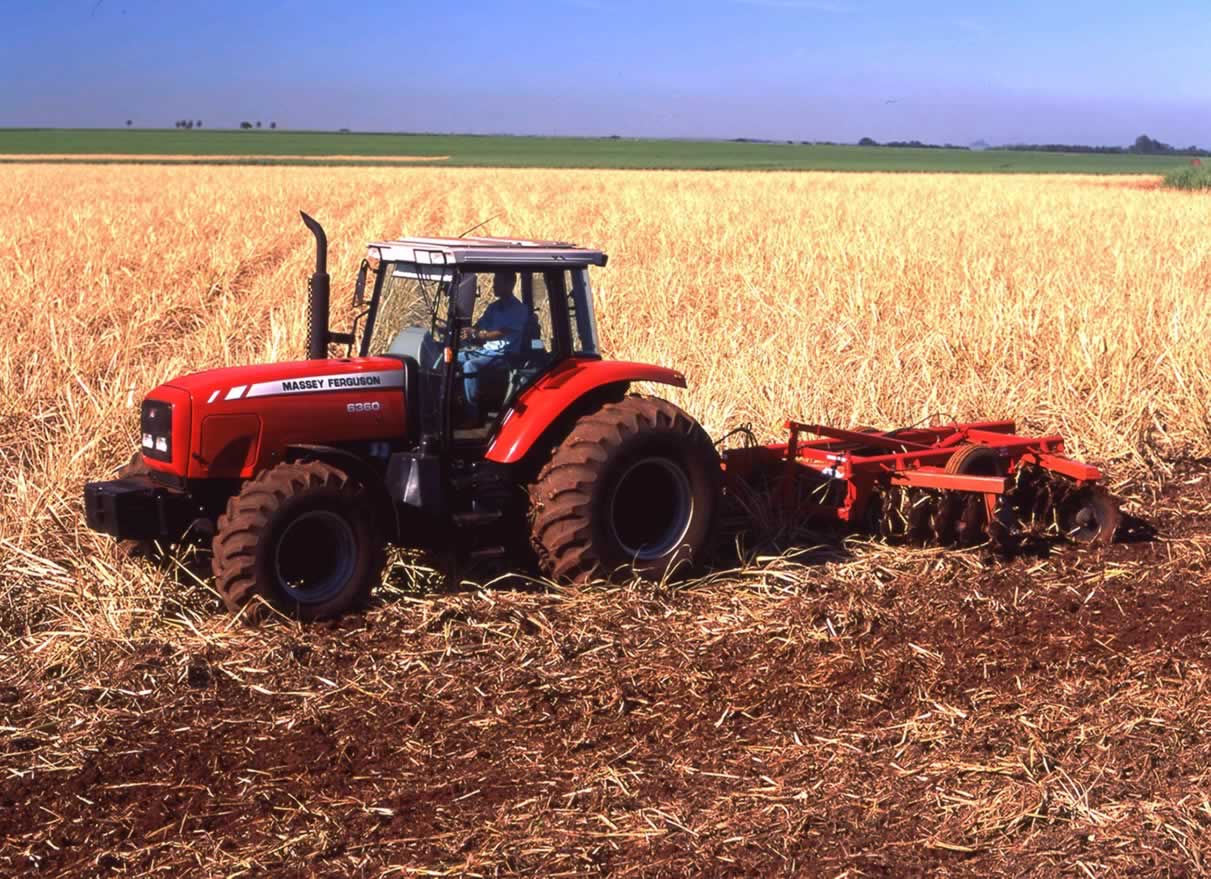 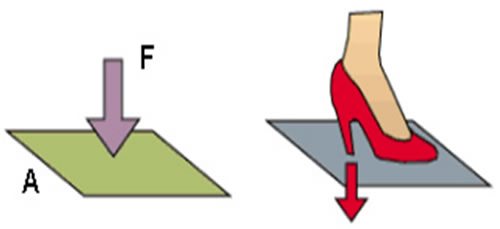 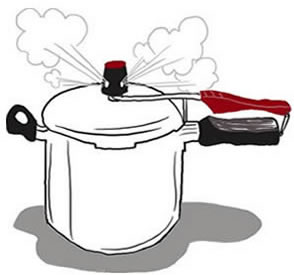 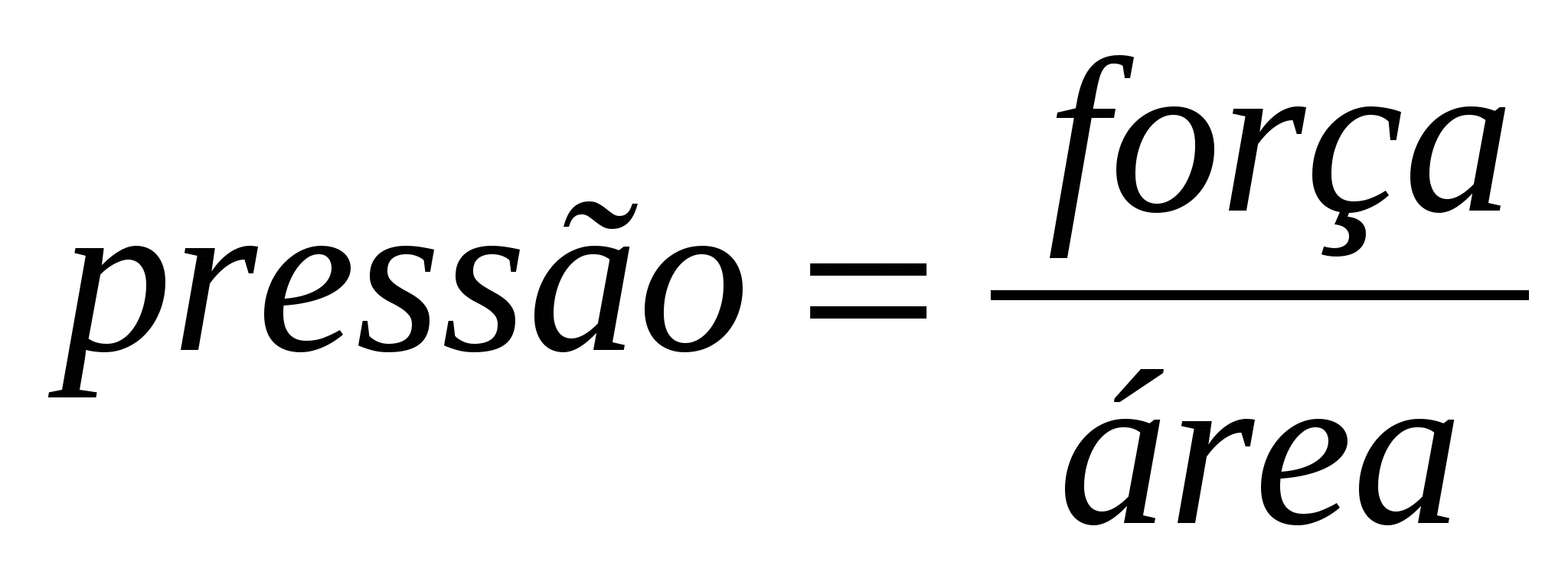 Questão do ENEM
Um dos problemas ambientais vivenciados pela agricultura hoje em dia é a compactação do solo, devida ao intenso tráfego de máquinas cada vez mais pesadas, reduzindo a produtividade das culturas. Uma das formas de prevenir o problema de compactação do solo é substituir os pneus dos tratores por pneus mais; 

A) largos, reduzindo a pressão sobre o solo. 
B) estreitos, reduzindo a pressão sobre o solo. 
C) largos, aumentando a pressão sobre o solo. 
D) estreitos, aumentando a pressão sobre o solo. 
E) altos, reduzindo a pressão sobre o solo.
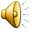 Resolução
A pressão sobre o solo é a razão entre a intensidade da força normal aplicada e a área de contato com o solo. Para reduzir a pressão, devemos aumentar a área de contato com o solo usando pneus mais largos.
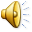